Выполнила 107 группа
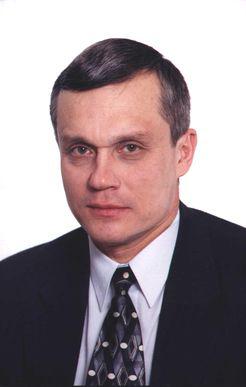 Бородин Евгений Александрович
- заведующий кафедрой химии
- Родители, преподаватели биохимии БГМИ-АГМА, Бородина Галина Петровна и Бородин Александр Евгеньевич
- Научно-педагогический стаж – с 1980 года
- Образование: высшее, Благовещенский государственный медицинский институт, специальность лечебнеое дело (1977г.).
-Учёная степень – д.м.н. 
-Учёное звание – профессор
Почётное звание -  Почетный работник высшего профессионального образования Российской Федерации, visitin gprofessor Osaka МedicalCollege, (2003г.), еxecutive Council Member of the Specialty Committee of TCM Pharmacogiosy of World Federation of Chinese Medicine Societies (2014г.), Visiting professor of Heilongjiang University of Chinese Medicine (2018г.)
Последипломное образование: Аспирантура на базе лаборатории «Энзимологии и биоэнергетики» ЦНИЛа 2-го МОЛГМИ им. Н.И. Пирогова (1977-1980гг.), кандидатская диссертация «Влияние холестерина на вязкость липидного бислоя и реакции переноса электронов в микросомах печени крыс» (1980г.). Докторантура на базе кафедры биохимии МБФ 2-го МОЛГМИ им. Н.И. Пирогова (1980-1986гг.), докторская диссертация - «Восстановление фосфолипидами поврежденных биологических мембран» (1987г.) Ученик академиков РАМН Ю.М. Лопухина (почетный директор НИИ ФХМ МЗ РФ) и А.И. Арчакова. (директор ИБМХ РАН, академик-секретарь РАМН, вице-президент РАМН).
Публикации проф. Е.А. Бородина в международных (Eur. J. Biochem., Biochem. Biophys. Res. Communs., J. Nutr. Sсi. Vitaminol.) и ведущих отечественных (Биохимия, Вопр. Мед. Химии, Биомембраны, Вестник РАМН, Успехи современной биологии и др.) журналах включены в международные электронные базы WEB of Science (25 работ), Scopus (21 работа), и PubMed (18 работ)
РИНЦ включает 202 работы проф. Е.А. Бородина (992 цитирования), индекс Хирша 18 [http://www.elibrary.ru/author_items.asp?authorid=170667]. Автор четырех изданий учебного пособия «Биохимический диагноз» (грифы РУМК МЗ РФ, УМО по медицинскому и фармацевтическому образованию вузов России) и аналогичной электронной книги (гриф ДВ РУМЦ).
Руководит международным обменом студентами между Амурской ГМА и вузами Японии, имеет диплом visiting professor Osaka medical College, обеспечивает участие студентов и молодых преподавателей Амурской ГМА в академических школах конференциях по химии и биологии, организуемых ДВГУ и ТИБОХом ДВО РАН (Владивосток), читает лекции на этих школах, активно сотрудничает с Институтом инноваций и качества ДВФУ (г.Владивосток) – посредством Интернета читает лекции участникам проводимых ДВФУ международных школ и конференций по инноватике, соавтор образовательных грантов, получаемых этим университетом, имеет благодарственные письма от руководства ДВФУ.
В последние годы опубликовал 17 статей в журналах, индексируемых в международных базах WOS, Scopus, PubMed, - J. Nutr. Sсi. Vitaminol.
Сын Евгения Александровича, Павел , тоже пошёл в медицину, но в отличии от отца и дедушки с бабушкой, он выбрал практическую деятельность 
Выпускник АГМА
Активно занимается спортом, особенно плаванием и настольным теннисом, играет с друзьями в преферанс
Увлекается философией 
Любит путешествовать
Постоянно обсуждает с молодёжью различные темы в сфере науки и философии
Ведёт научный кружок на кафедре биохимии
Увлекается химическими методами разработки лекартва(drug discovery)
The End